NeuroMuscular Assessment
Lecture Outline
Review of Musculo Skeletal Examination
Examination of Motor function
 Motor Apraxia
Assessment of Coordination
PURPOSES OF THEMUSCULOSKELETAL EXAMINATION
To determine the presence or absence of impairments, activity limitations, and disability involving muscles, bones, and related joint structures.
2. To identify the specific tissues that are causing/ contributing to the impairment, activity limitation, or disability.
3. To determine baseline status.
4. To help formulate appropriate anticipated goals, expected outcomes, and plan of care.
5. To evaluate the effectiveness of rehabilitation, medical, or surgical management.
6. To identify risk factors to prevent the development or worsening of impairments, activity limitations, or disabilities.
7. To determine the need for orthotic and adaptive equipment necessary for functional performance of activities of daily living (ADL), occupational, and/or recreational activities
Review of Musculo-Skeletal Examination
Examination procedures
Patient history & interview
Mental status
Vital signs
Objective examination (observation/inspection)
Palpation
Range of Motion
Active ROM
Passive ROM
End Feel
Capsular pattern of restricted motion
Non Capsular pattern of restricted motion
Accessory joint motion
Muscle performance
Resisted isometric testing
Manual Muscle Testing
Special tests
Ligaments instability tests
Myotomes
THANKS
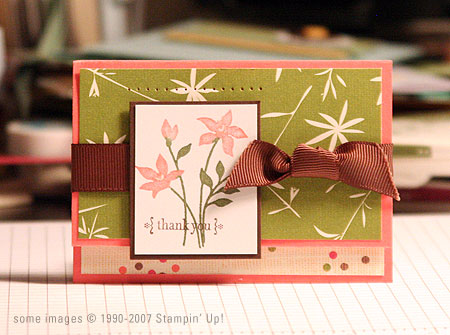